Global Warming  & 10 Things You Can Do To Reduce It
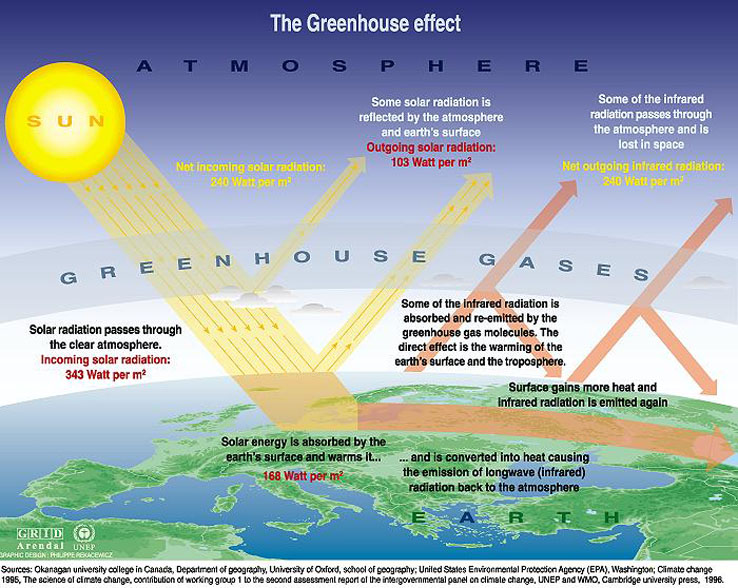 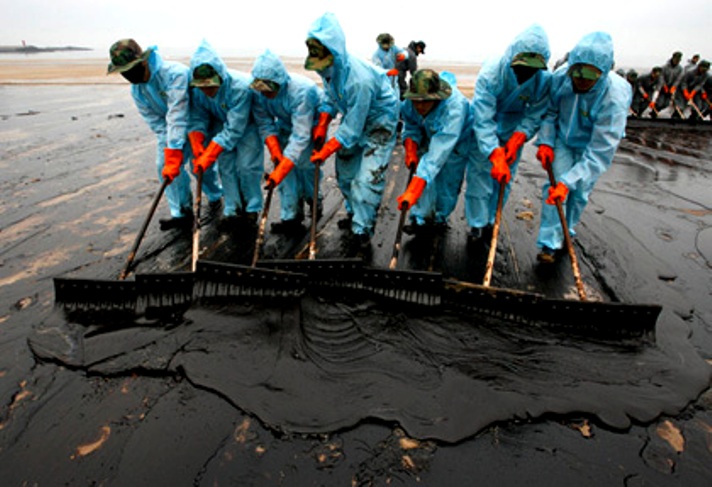 How Do Humans Contribute to the Greenhouse Effect?
BURNING FOSSIL FUELS
INCREASED GASOLINE USAGE
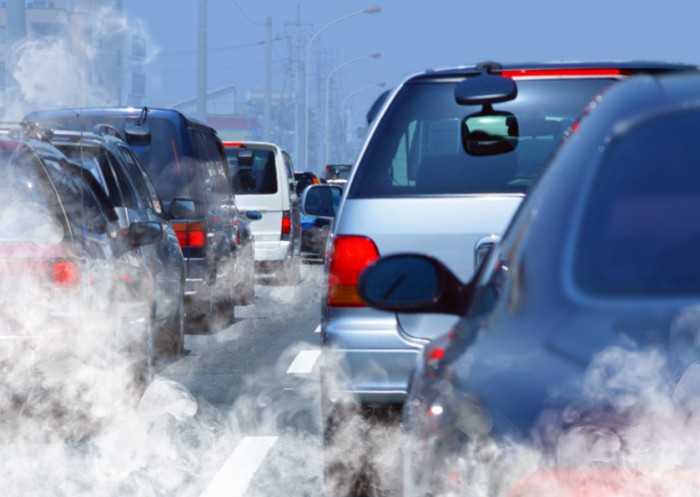 Extensive farming leads to excessive methane & nitrogen oxide production
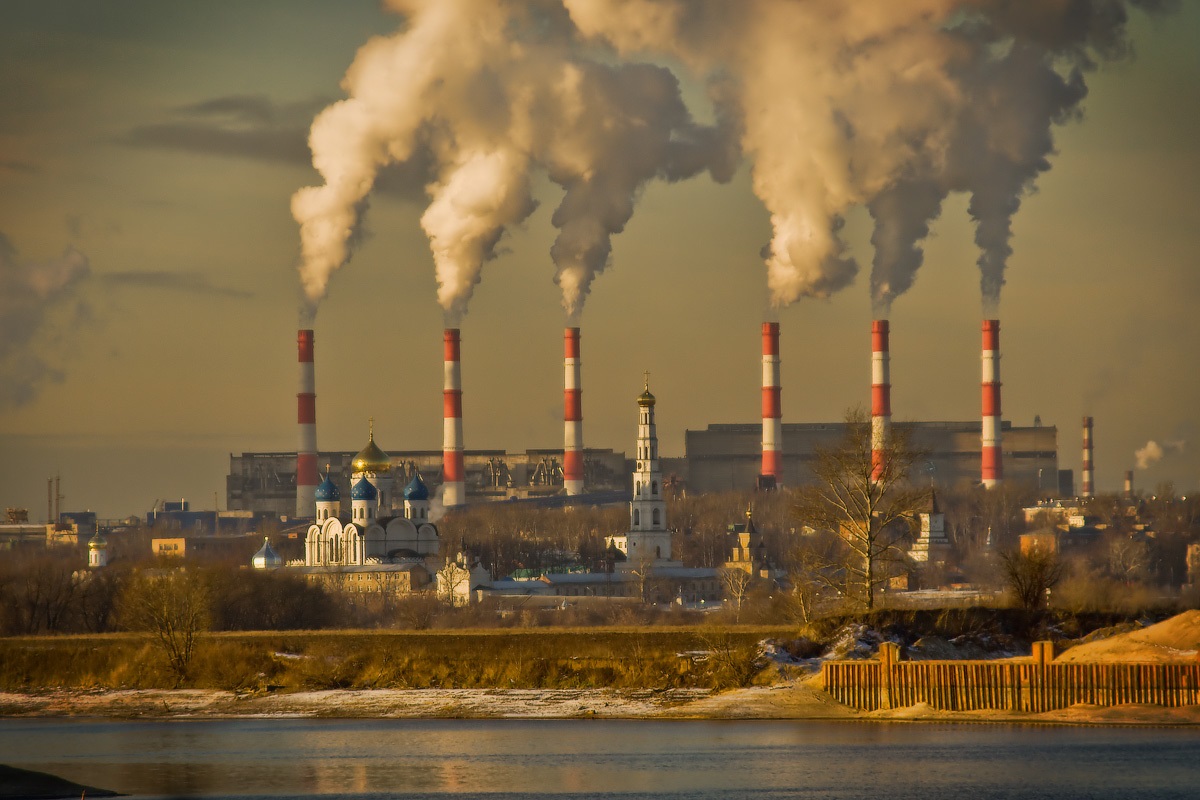 Factories produce long-lasting industrial gases
TROPICAL DEFORESTATION
clearing forests to                               make new soil available for                                            agricultural use
TIMBER CUTTING
Population growth & urbanization
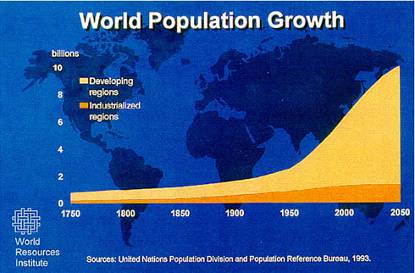 VOLCANIC ERUPTIONS
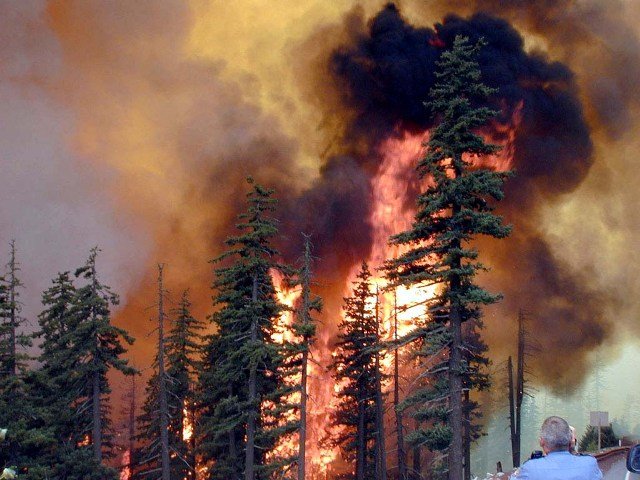 Some Natural Factors Which Contribute To Global Warming
FOREST 
FIRES
THE IMPACTS OF GLOBAL WARMING
EXTREME WEATHER EVENTS
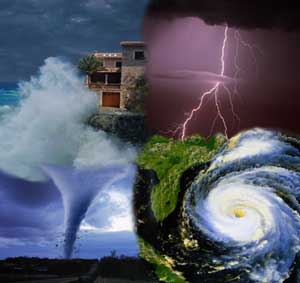 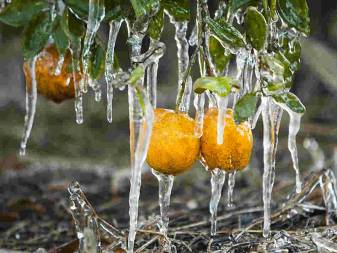 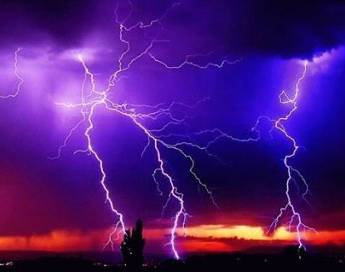 MELTING  of  GLACIERS
COASTAL  FLOODINGS
ENDANGERED SPECIES EXTINCTION
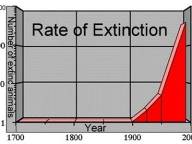 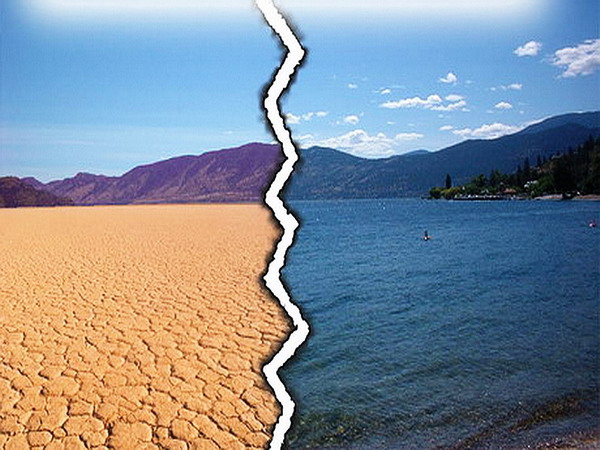 SHORTAGE OF FRESH WATER
Certain vector-borne diseases carried by animals or insects
10 THINGS YOU CAN DO
TO REDUCE GLOBAL 
WARMING
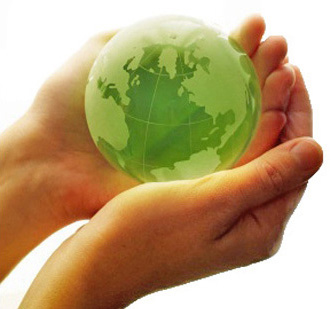 1. Reduce/ Reuse/ Recycle
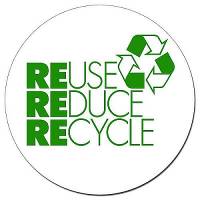 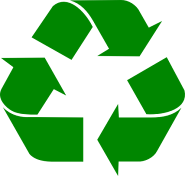 2. Use Less Heat and Air Conditioning
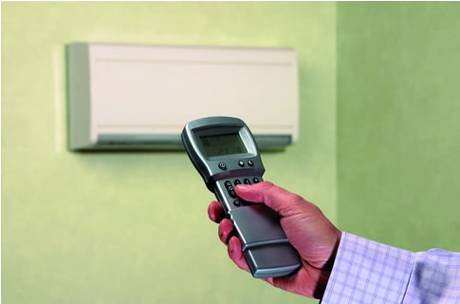 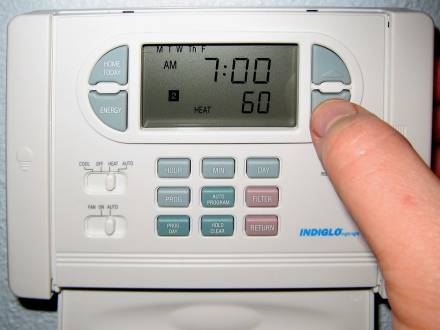 3. Change a Light Bulb or switch to Alternative Sources of Energy
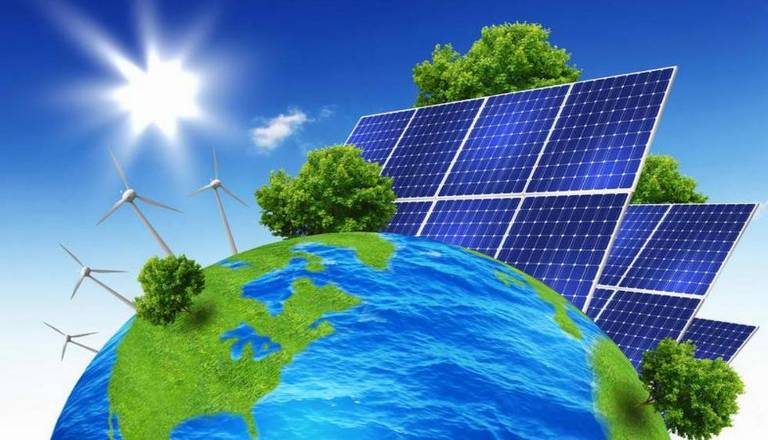 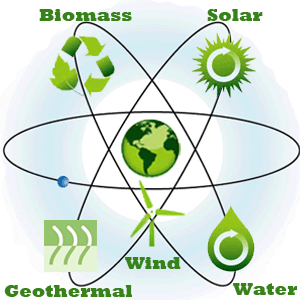 4. Drive Less and Drive Smart
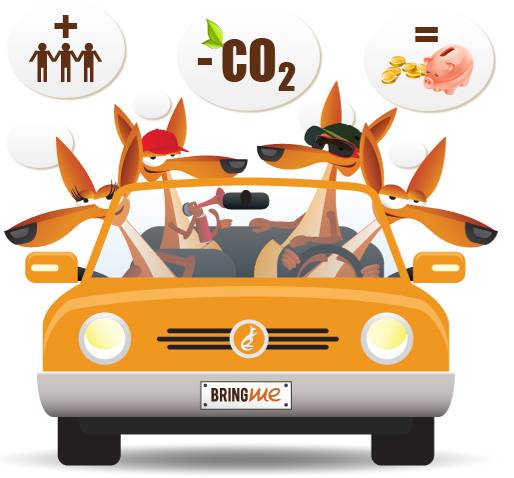 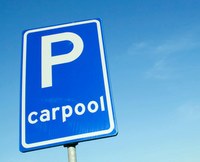 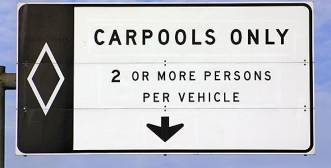 5. Buy Energy-Efficient Products
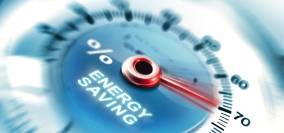 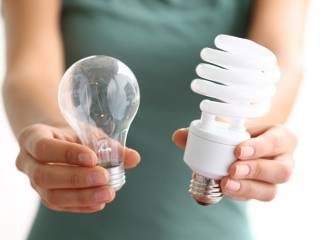 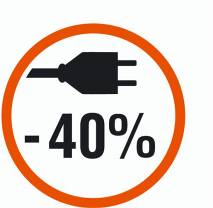 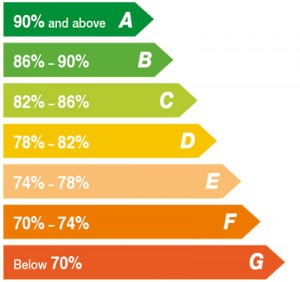 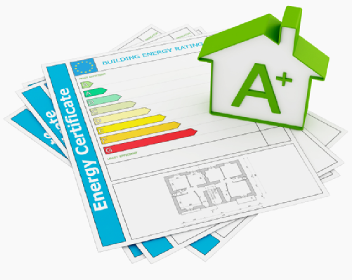 6. Use Less Hot Water
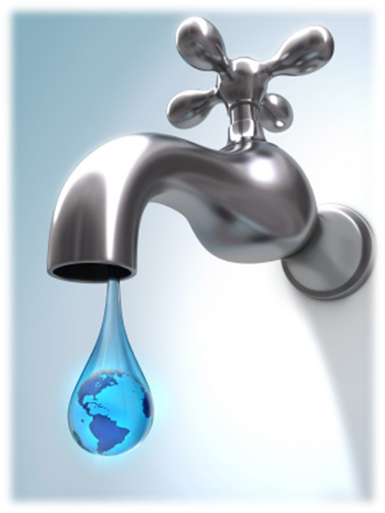 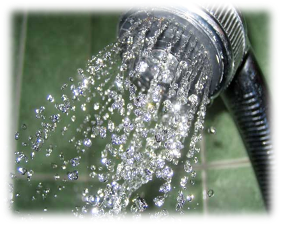 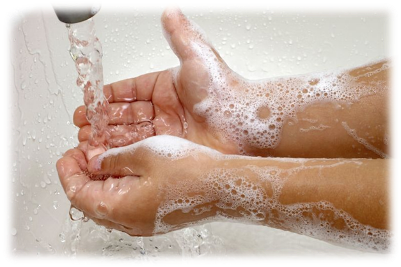 7. Use the "OFF" Switch
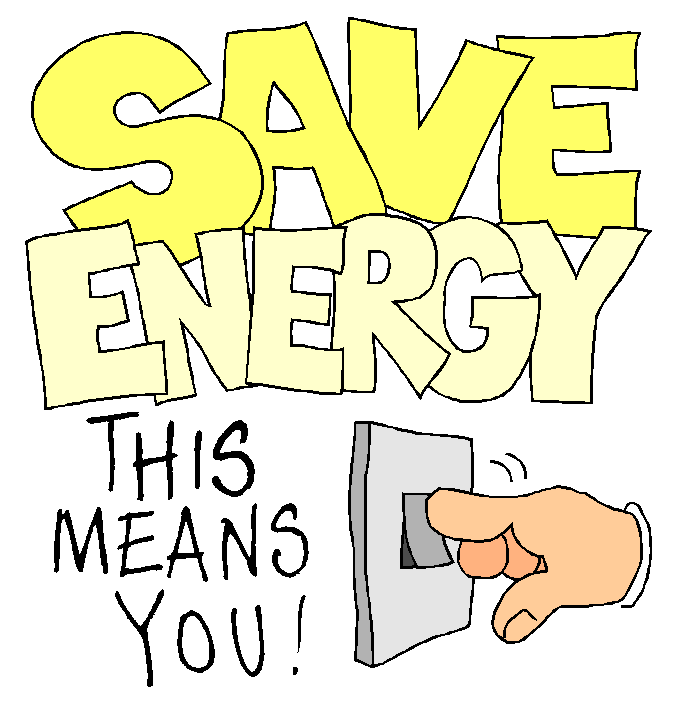 8. Plant  a  Tree
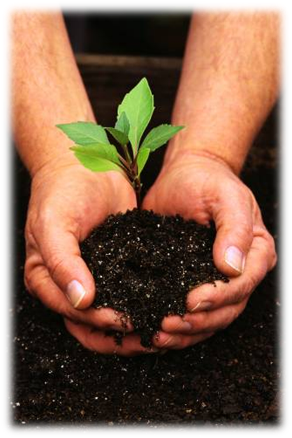 9. Get a Report Card from Your Utility Company
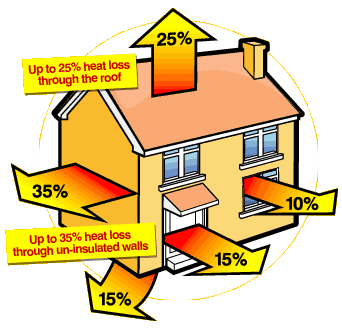 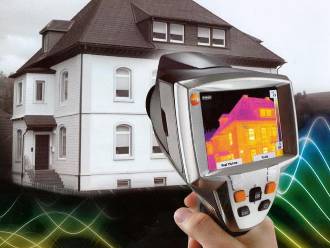 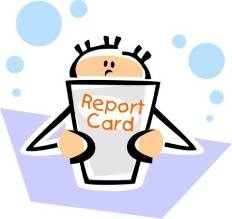 10. Encourage Others to Conserve
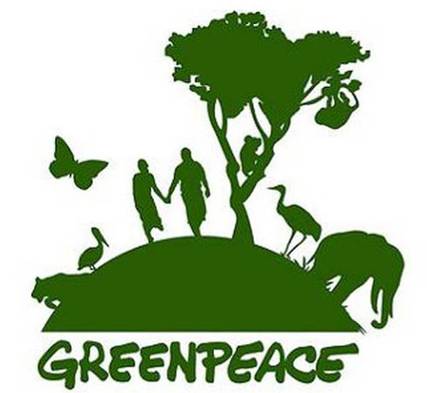 Использованные материалы
Использованные источники:
1-й слайд http://tainy.net/wp-content/uploads/2010/08/NATURE11-600x600.jpg  – выжженная земля 
2-й слайд http://www.tonycharters.com/Climate%20Change/CC%20information%   – схема парникового эффекта 
3-й слайд - http://www.belseven.by/images/news/001/001946/707-1_real.jpg  - разлив нефти в Мексиканском заливе
4-й слайд http://smartysmile.ru/uploads/images/20100512/86ada1df99a5ad6e27e73fb01604be40.jpg  пожар в Мексиканском заливе
5-й слайд http://www.alvatrans.ru/userfiles/news/59_ekologiya_khimok_budet_uluchshena_za_schyot_st.jpg  - выхлопные газы 
6-й слайд http://milknet.ru/data/news/8/271048/20495_521,350.jpg  – коровы
7-й слайд http://www.liceum42.ru/2013-6v/images/10.jpg   - дымящий завод
8-й слайд http://yahooeu.ru/uploads/posts/09/04/01/13/yahooeu_ru_62.jpg  - вырубка леса 
9-й слайд – http://upload.wikimedia.org/wikipedia/commons/thumb/1/11/Hillside_deforestation_in_Rio_de_Janeiro.jpg     вырубка тропического леса 
10-й слайд – http://www.ewnc.org/files/images/Abies%20787+.preview.jpg  –заготовка  древесины
11-й слайд – http://totallycoolpix.com/wp-content/uploads/2013/20130307_venice/venice_028.jpg  урбанизация ; http://www.uv.es/sapina/IMAGE15.JPG  - график роста населения 
12-слайд http://moole.ru/uploads/posts/2010-08/1281728169_tass_689376_350.jpg  - лесной пожар; http://tainy.net/wp-content/uploads/2011/12/861_rsrryerrs--600x450.jpg  - извержение вулкана 
13-й слайд http://www.greenprophet.com/wp-content/uploads/2012/12/global-warming-  термометр 
14-й слайд http://www.sott.net/image/image/s3/79836/full/SevereWeather.jpg  - коллаж; http://www.xoxmi.ru/img/20100127/Neskolko_slov_o_globalnom_poteplenii/xoxmi_ru_Neskolko_slov_o_globalnom_poteplenii_018.jpg  - апельсины во льду; http://jo-jo.ru/uploads/posts/2011-11/1321861714_hurrikane_04.jpg   -  изображение молнии 
15-й слайд http://picbit.net/image/27072012_1343439996004_1343412923992.jpg – тающий ледник 
16-й слайд http://www.earthtimes.org/nsimages/files/Desertification_encyclopaedia.jpg   - пустыня 
17-й слайд http://www.wranglerforum.com/attachment.php?attachmentid=173545&d=1351567377  – наводнение 
18-й слайд http://wattsupwiththat.files.wordpress.com/2011/06/rate-of-extinction.jpg?w=640  – график вымирания видов; http://www.jamesnava.com/wp-content/uploads/2010/01/worlmap.jpg  - карта мира 
19-й слайд http://www.ecolur.org/files/news/2011/07/070424151469.jpg  - пригоршня воды http://www.111.ro/files/fr1_1.jpg   - нехватка воды
20-й слайд – http://portal.etherway.ru/uploads/images/00/00/22/2012/05/15/5c9de1.jpg  - тучи комаров 
21-й слайд – http://im3-tub-ru.yandex.net/i?id=90942514-18-72  схема последствий парникового эффекта 
22-й слайд  http://www.kobipostasi.net/wp-content/uploads/2011/08/d%C3%BCnya-%C3%  - земной шар в ладони 
23-й слайд – http://www.adventusvideo.com/forum/attachments/f26/15754d1367161702-zhen5.jpg  - контейнеры для мусора; http://appliedyouthministry.files.wordpress.com/2012/10/recycle-paper.jpg  - значок переработки; http://www.rzemet.pnzreg.ru/files/zemetchino_pnzreg_ru/social/ekologicheskaya_akciya.png  - логотип; http://smallbiztrends.com/wp-content/uploads/2012/01/recycle-trash.jpg  - фон слайда
24 –й слайд http://gigaom2.files.wordpress.com/2011/03/thermostat.jpg  ; http://im7-tub-ru.yandex.net/i?id=231191625-21-72&n=21  – управление кондиционером
25-й слайд http://inexhaustibleresources.org/wp-content/uploads/2012/01/alternative-sources-of-  схема; http://www.alphapublic.org/publishImages/index~~element50.jpg  - коллаж 
26-й слайд – http://louisville.edu/uofltoday/campus-news/carpool-zimride-offer-more-choices/image_mini ; http://www.ekstremsportveko.com/carpoool.jpg?size=som_slideshow_crop_bottom   - дорожные знаки; карпулинг 
27-й слайд http://www.bestwebinar.com/wp-content/uploads/2013/04/Effective-versus-    замена лампочки; http://images.reachsite.com/bf9a607f-8cb5-42cc-b2f7-  сертификат; http://www.rftraining.co.uk/wp-content/uploads/2011/03/Boiler-Efficiency-SEDBUK-  - схема энергоэффективности; 
28-й слайд http://im5-tub-ru.yandex.net/i?id=192663256-08-72  – душ; http://www.cawater-info.net/all_about_water/en/wp-content/uploads/2011/12/water-conservation.jpg  - коллаж; http://blogs.scholastic.com/.a/6a00e54faaf86b88330120a501ad9b970b-800wi  - мытьё рук
29-й слайд http://env-ngo.wikispaces.com/file/view/energy.gif/31688543/energy.gif  - коллаж 
30-й слайд http://im8-tub-ru.yandex.net/i?id=172707324-17-72  – росток; http://pixelbrush.ru/uploads/posts/2010-05/1272801806_1.jpg  - дерево
31-й слайд www.newhomesdirectory.com/Blog/image.axd?picture=2010%2F11%2FHeat-Loss-In-Home.gif   – потери тепла из дома; http://im2-tub-ru.yandex.net/i?id=138113610-34-72  – рисунок; http://kemerovo.freeadsin.ru/content/root/users/2011/20111203/visitor/images/201112/f20111203065757-163454defb0b947c2a2e4e9063beffd5.jpg  - тепловизор 
32-й слайд http://im2-tub-ru.yandex.net/i?id=110329777-39-72&n=21  – логотип гринпис